Jagdish (Jay) NarayanJohn Fan Family Distinguished Chair Professor North Carolina State University
Primary Research Interest:
Vanadium Oxide based Thin Film Heterostructures integrated with silicon and sapphire substrates 
Primary Broader Impact Activity:
Work with Oak Ridge National Lab, NC A&T and Kopin Corporation
Interests in New Collaborations:
Novel defect characterization and property measurements and fabrication of new device structures
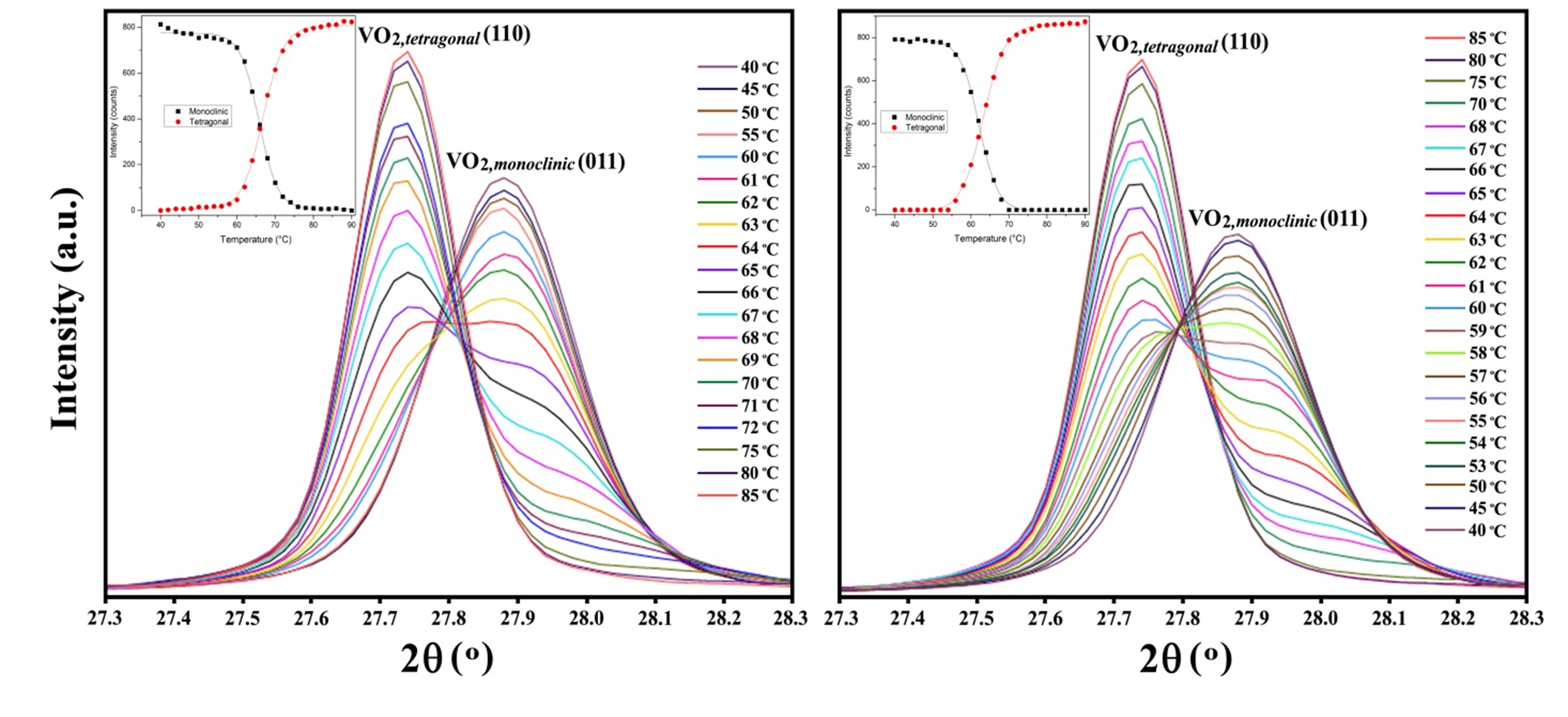